Маршруты безопасности
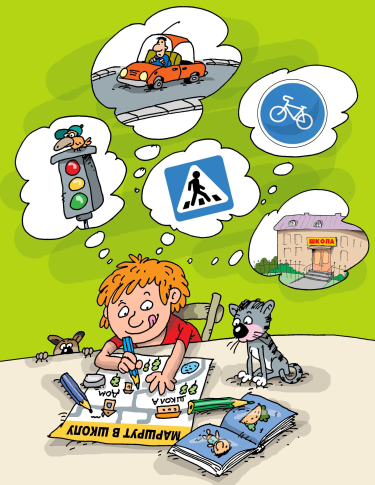 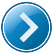 Наш маршрут
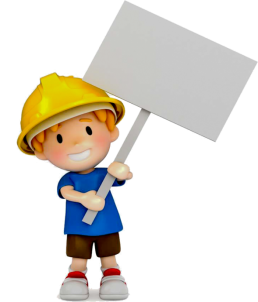 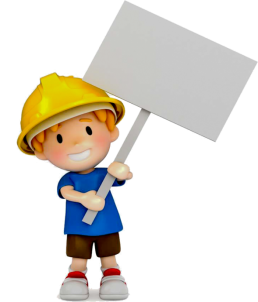 Угадай-ка!
Экстренный 
вызов!
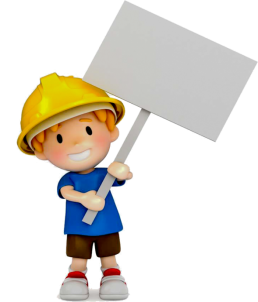 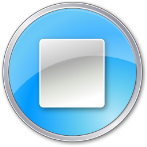 I
Дорожные 
ситуации
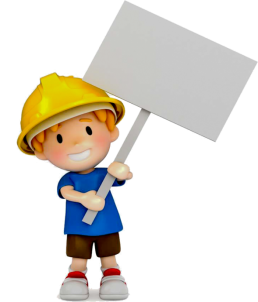 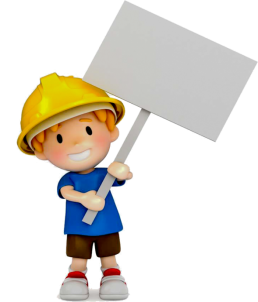 Блиц-опрос
Запомним!
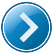 Блиц-опрос
Место ожидания автобуса
Остановка
Сначала налево, 
потом направо
Куда смотрит пешеход при переходе улицы?
Разрешение движения
Что означает зелёный сигнал светофора?
Для движения 
транспорта
Для чего служит проезжая часть дороги?
Попросить взрослого
достать его
Что делать, если мяч выкатился на дорогу?
На переходе (зебра) 
или по светофору
Где разрешается переходить улицу?
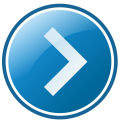 Жми на задание-вопрос
Экстренный вызов
Пожарная охрана
112
Соедини 
правильно
Полиция
101
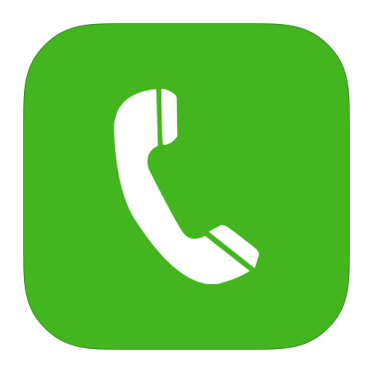 Единый номер службы спасения
102
Служба газа
103
104
Скорая помощь
112– универсальный бесплатный номер. Вызов возможен:
• - при отсутствии денежных средств на вашем счету;
• - при заблокированной SIM-карте;
• - при отсутствии SIM-карты телефона.
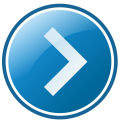 Игра «Дорожные ситуации»
Ребята!
Я приготовил для вас игру. Она нетрудная, но хочу вас предупредить, если вы неверно ответите на вопрос, то начнёте игру с самого начала.
Желаю удачи!
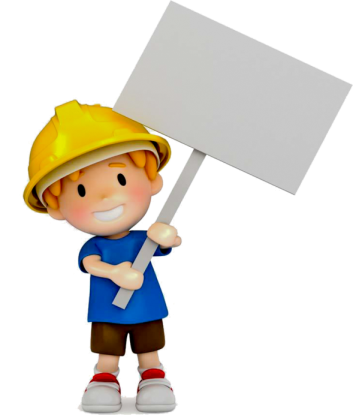 Поиграем?
Играть
Игра «Дорожные ситуации»
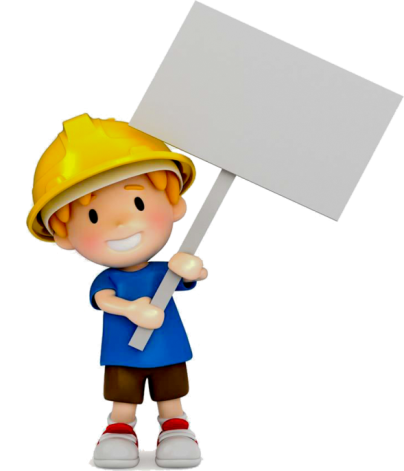 Ребята!
Сначала подумайте, 
потом выбирайте ответ! 
Ошибок больше не допускайте!
Будьте 
внимательны!
Играть
Игра «Дорожные ситуации»
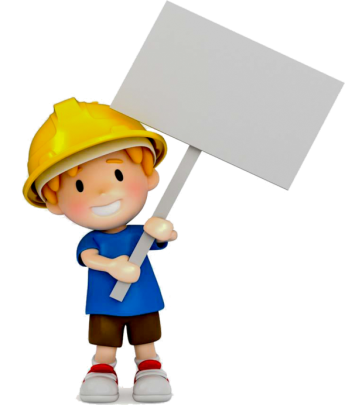 ОШИБКА!
Ну что же 
вы?
Сначала
Игра «Дорожные ситуации»
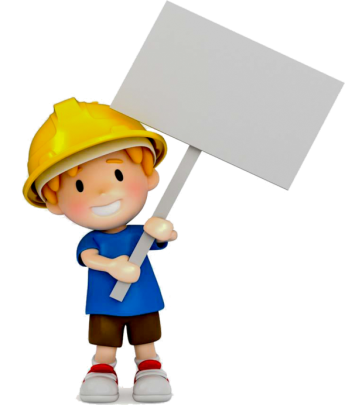 МОЛОДЦЫ!
ЗДОРОВО!
Выход
Садиться в автомобиль и выходить из него безопаснее:
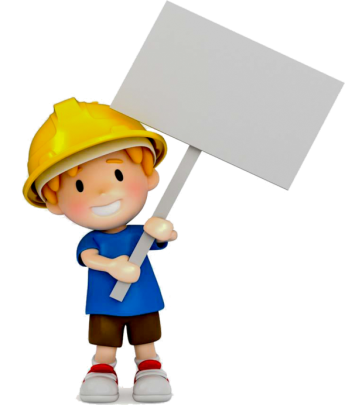 со стороны тротуара
Выбери 
правильный 
ответ
со стороны проезжей части
В общественном транспорте нужно:
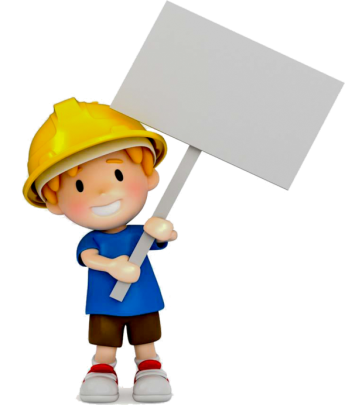 держаться за поручень
Выбери 
правильный 
ответ
прислоняться к дверям
Увидев в общественном транспорте оставленные без присмотра вещи, надо:
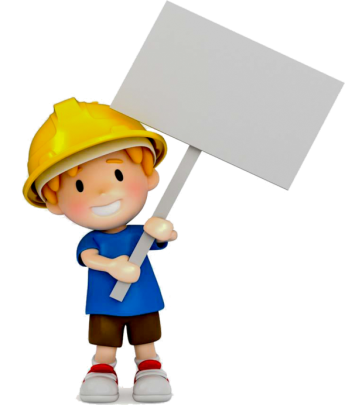 сказать об этом водителю
Выбери 
правильный 
ответ
отнести их водителю
Повторим! Запомним!
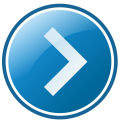 Станция «Угадай-ка»
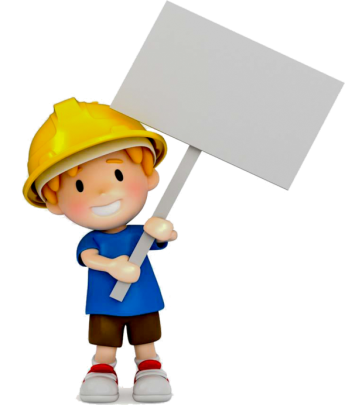 Какое животное помогает нам 
переходить дорогу?
Отгадай 
загадку
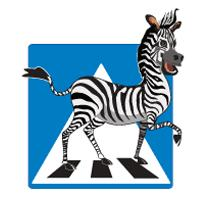 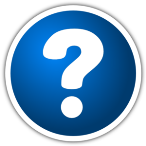 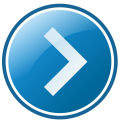 Станция «Угадай-ка»
Никогда я не сплю, 
На дорогу смотрю.
Подскажу, когда стоять,
Когда движенье начинать
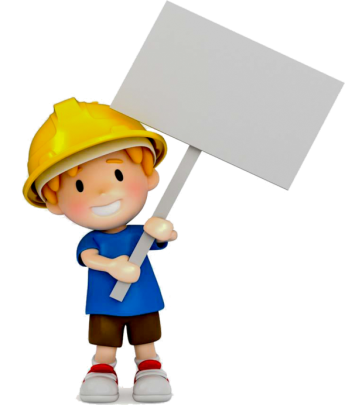 Отгадай 
загадку
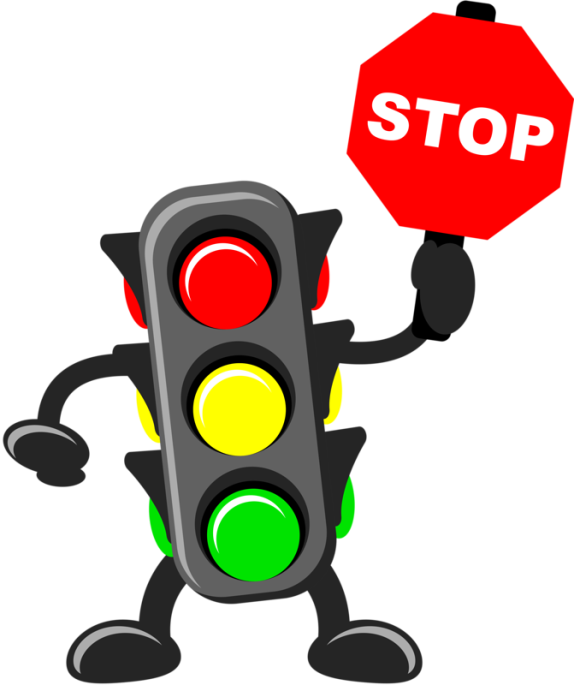 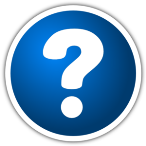 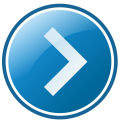 Станция «Угадай-ка»
Здесь не катится автобус.
Здесь трамваи не пройдут.
Здесь спокойно пешеходы
Вдоль по улице идут.
Для машин и для трамвая
Путь-дорога есть другая.
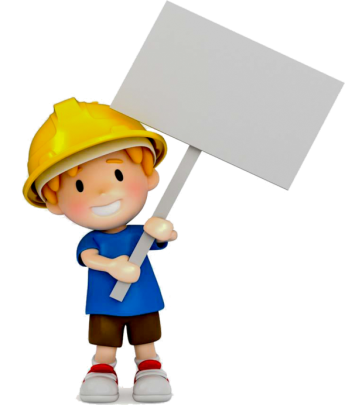 Отгадай 
загадку
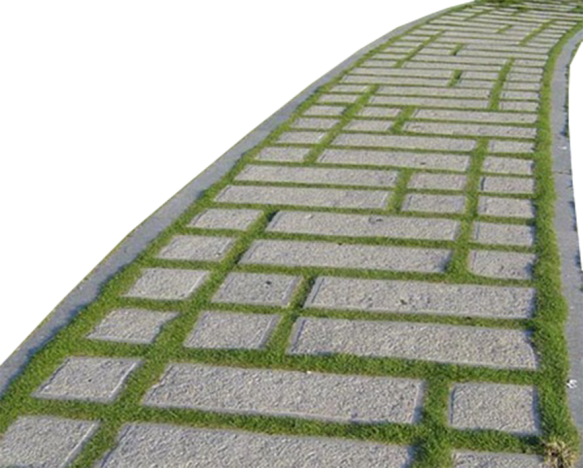 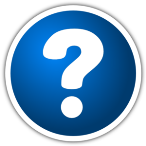 тротуар
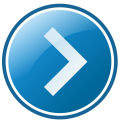 Источники
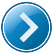 Фон
Дети
Маршрут в школу
Блиц-опрос
Телефоны экстренных служб
Телефон
Рекомендации по ПДД
Знак вопроса
Загадки
Зебра
Светофор
Тротуар
Фон правил безопасности
Щит безопасности
Кнопка перехода
Кнопка Источники
Правила безопасности в стихах и картинках
Подготовила: Фуфлыгина Н.Н.,
зав. библиотекой 
ФГКОУ СКК МВД России 
г. Самара 2018
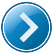